Business Data Communications & Networking
Chapter 6
Network Design
Outline
Network architecture components
Traditional network design
Building-block network design
Needs analysis
Technology design
Cost assessment
Implications for management
Network Architecture Components
Local area network (LAN) – Ch. 7
Building backbone network (or distribution layer) – Ch. 8
Campus backbone (or core layer) – Ch. 8
Data center – Ch. 7
Enterprise edge
Wide area network (WAN) – Ch. 9
Internet access – Ch. 10
e-commerce edge – Ch. 7 & 11
Network Architecture Components
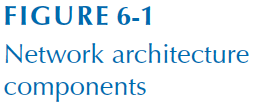 Traditional Network Design
A structured systems analysis and design process
Network analysis phase includes:
Meeting with users to determine the needs and applications
Estimating data traffic on each part of the network
During the network design phase, the logical and physical networks are designed and circuits and hardware selected
Implementation phase is the building and implementing of the network
Traditional Network Design
Pros
Useful for static and slowly evolving networks
Cons
Costly
Time consuming
This approach may not be adequate today due to:
Rapid changes in technology
Escalating network traffic demands
Decrease in hardware costs and increase in staff costs
Building Block Network Design
Uses a few standard components to simplify design and reduce costs
Iterative design phases
Needs analysis
Understand current and future network needs (users and applications)
Technology design
Examine available technologies to determine which meet or exceed needs
If needs are difficult to estimate, build higher capacity
Cost assessment
Evaluate financial costs of technology
Needs Analysis
Needs Analysis
Why is the network needed?
Performance issues may exist
The organization may be standardizing
Hardware may need replacement
What users and applications must be supported?
Goals differ depending on the network component
LAN and BN typically are built with organizational ownership and are often built with excess capacity
WANs rely more on leased equipment and circuits are typically designed at or near capacity with organizations leasing additional circuits as required
Needs Analysis
Needs Analysis
Baselines
Create metrics of current operations to compare design requirements against
Baselines may include
Sequence of operations
Processing times
Work volumes
Existing costs
Existing user/management needs
Needs Analysis
Needs Analysis
Break down the network into architectural components
Evaluate all seven components
Often easiest to start with WANs
Geographic scope of network
Review the existing and expected applications that will use the network
Identify hardware and software requirements for these applications
Identify protocols used by applications
Needs Analysis
Needs Analysis
Identify and assess network users
Some users may have very different needs
How many of each type of user?
Categorize network requirements
Mandatory
Desirable
Wish-list
Needs Analysis
Needs Analysis
Deliverable: Logical network design
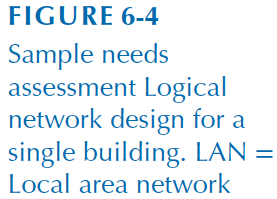 Technology Design
Development of a physical network design (or set of possible designs)
Design includes clients, servers, circuits, and networking devices (routers, gateways, access points, switches, etc.)
What new hardware needs to be purchased?
Can the existing equipment be upgraded?
Technology Design
Technology Design
Designing clients and servers
Specify of the devices needed in standard units
“Typical” users are allocated base-level clients
“Advanced” users are allocated advanced clients
Servers are similarly allocated based on application needs
Definitions of “typical” and “advanced” change as hardware costs fall, and capabilities increase
Technology Design
Technology Design
Designing circuits
Capacity planning is the estimation of circuit size and type required for each network architecture component
Circuit loading is an assessment of the amount of data transferred across a circuit (currently or in the future)
Technology Design
Technology Design
Estimating circuit traffic
Average traffic vs. peak traffic
Designing for peak traffic is ideal
Estimating message volume
Count messages sent in the current network and multiply by the expected growth rate
Precision may not be the major concern
Obtaining precise estimates is difficult and expensive
Standard circuit speeds “stair step”
Traffic typically increases more than anticipated
Technology Design
Technology Design
Should network designers plan for excess capacity?
Upgrading costs 50-80% more than designing higher capacity time
Very few complaints about overcapacity
Most organizations intentionally overbuild
The turnpike effect occurs when traffic increases faster than forecasts
When networks are efficient and fast, users will use them more frequently
Most networks designed with excess capacity end up using overcapacity within 3 years
Technology Design
Technology Design
Network Design Tools
Modeling
Users create diagrams of existing or proposed networks
Discovery
Some tools can automatically create network diagrams by examining existing network
Simulation
A mathematical technique used to model the behavior of a network under real conditions
Simulates applications and users generating traffic and responding to messages 
May highlight potential problems
Technology Design
Technology Design
Deliverable: One or more physical network designs
Multiple designs may be created to highlight tradeoffs between performance and cost
Design of circuits and networking devices
Designs for new/upgraded clients and servers
Technology Design
Technology Design
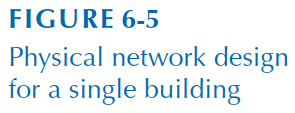 Technology Design
Cost Assessment
Financial analysis of the various technology design alternatives
Complex process that requires analysis of many factors:
Circuit costs (cabling and installation)
Internetworking devices (switches and routers)
Hardware costs (clients, servers, power supplies)
Software costs (operating systems, application software and middleware)
Network management and maintenance costs 
Operations costs to run the network
WAN and Internet circuits
Cost Assessment
Cost Assessment
Request for proposal (RFP)
Detailed specification of equipment, software, and services desired from vendors
Typically used in large network purchases
May include timeline and evaluation criteria for proposals
Allows the organization to evaluate offerings from different vendors
Multi-vendor proposals
May provide better performance
May be less expensive
May be more difficult to manage
Cost Assessment
Cost Assessment
Selling the proposal to management
Understand that networks, data centers, and most information technology is viewed as a cost center
Make a business case by focusing on organizational needs and strategy
The importance of network speed, reliability, and security are easy for non-technical users to understand
Avoid focusing on technical details and jargon
Cost Assessment
Cost Assessment
Deliverables
Finalized RFP that is sent to vendors
Revised technology design with detailed specifications including exact products and costs
Business case for the network design
Cost Assessment
Implications for Management
Network design increasingly relies on standardized technologies and a building-block design
The cost of hardware, software, and circuits is less expensive in the long-run than human resources to manage network
This may make more expensive hardware that is easier to manage a better long-term financial decision
Network usage continues to grow and designing networks with extra capacity is less expensive than upgrading later